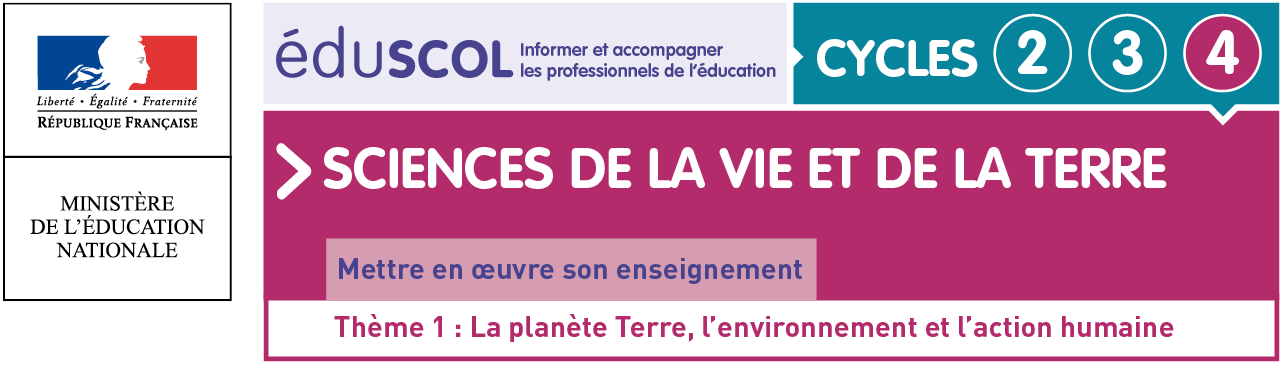 Risque sismique et protection de la population
Exemple d’EPI
SVT - Espagnol
Puerto Rico
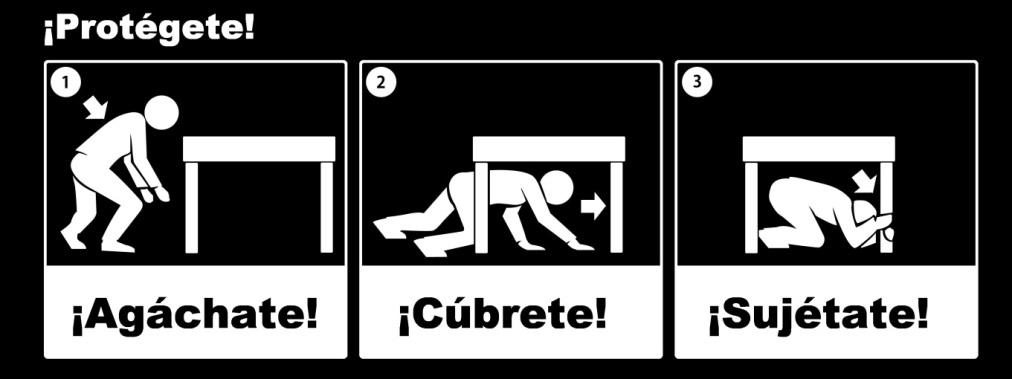 Source : redsismica
Puerto Rico
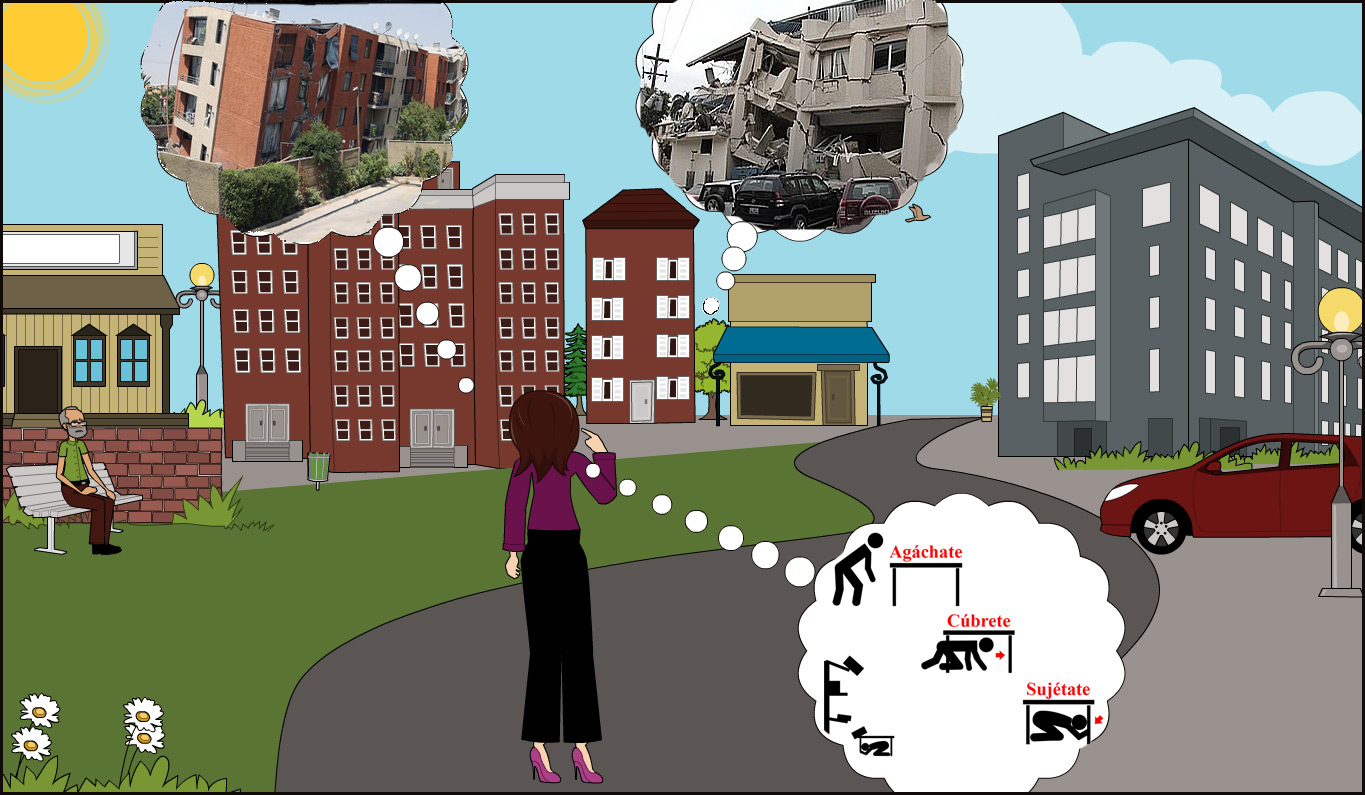 Source : redsismica
Puerto Rico
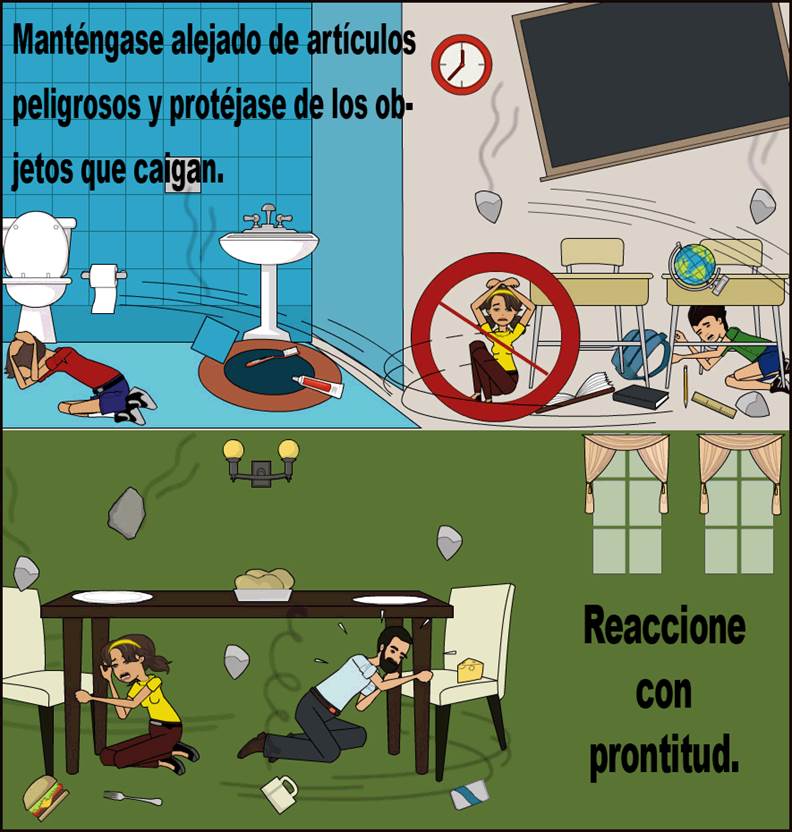 Source : redsismica
Puerto Rico
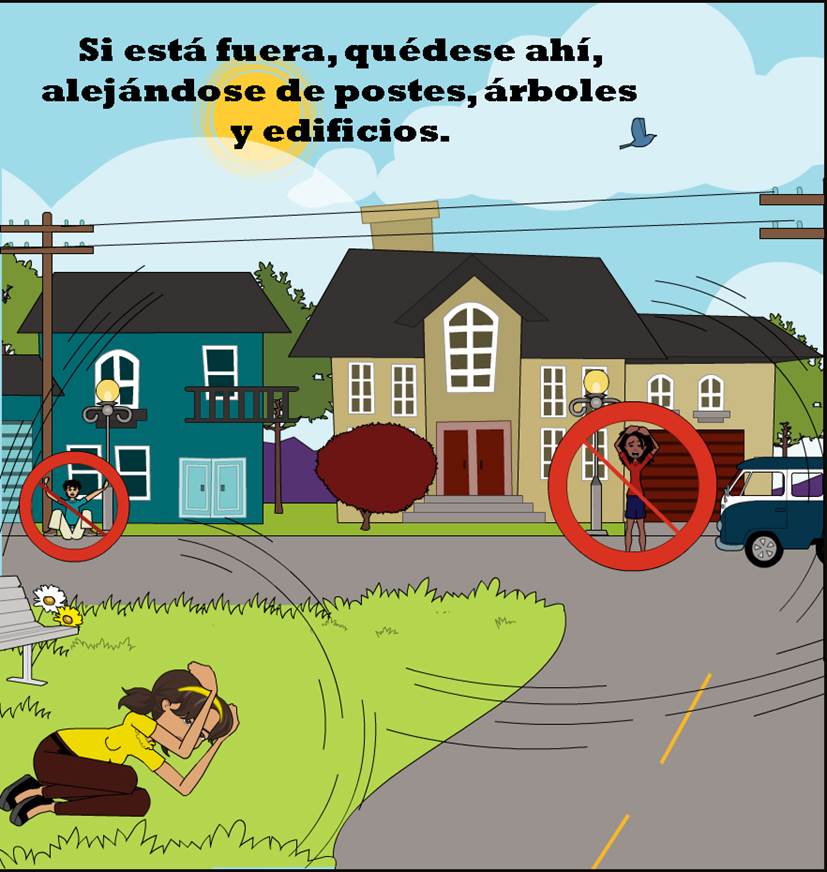 Source : redsismica
Puerto Rico
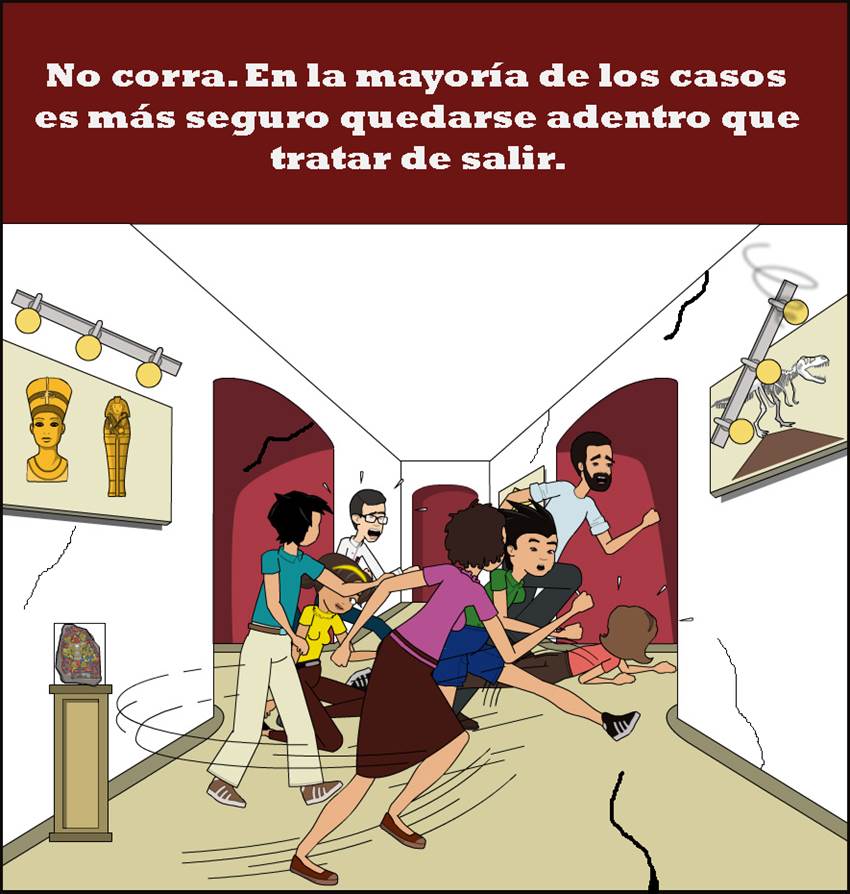 Source : redsismica
Puerto Rico
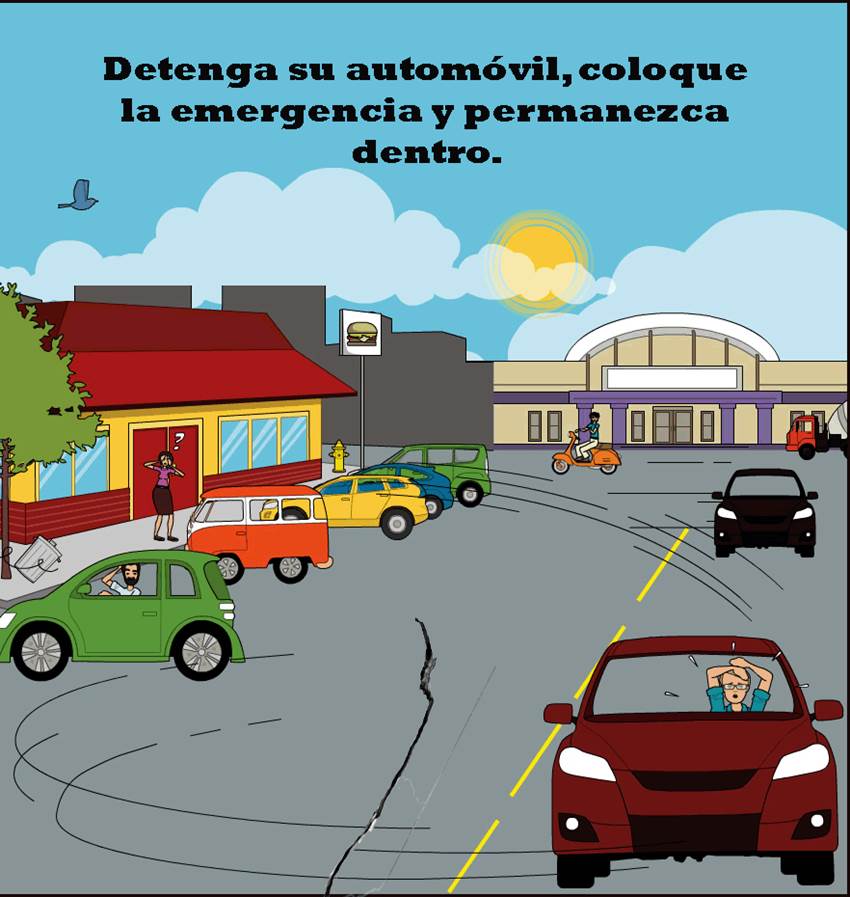 Source : redsismica
Puerto Rico
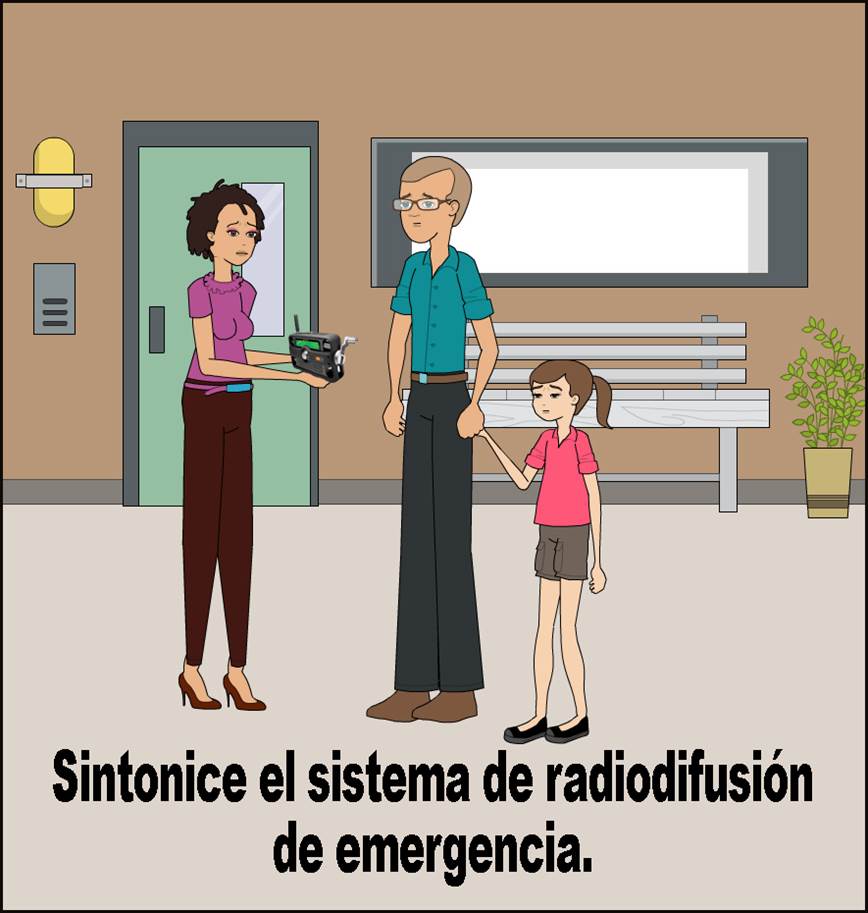 Source : redsismica
Puerto Rico
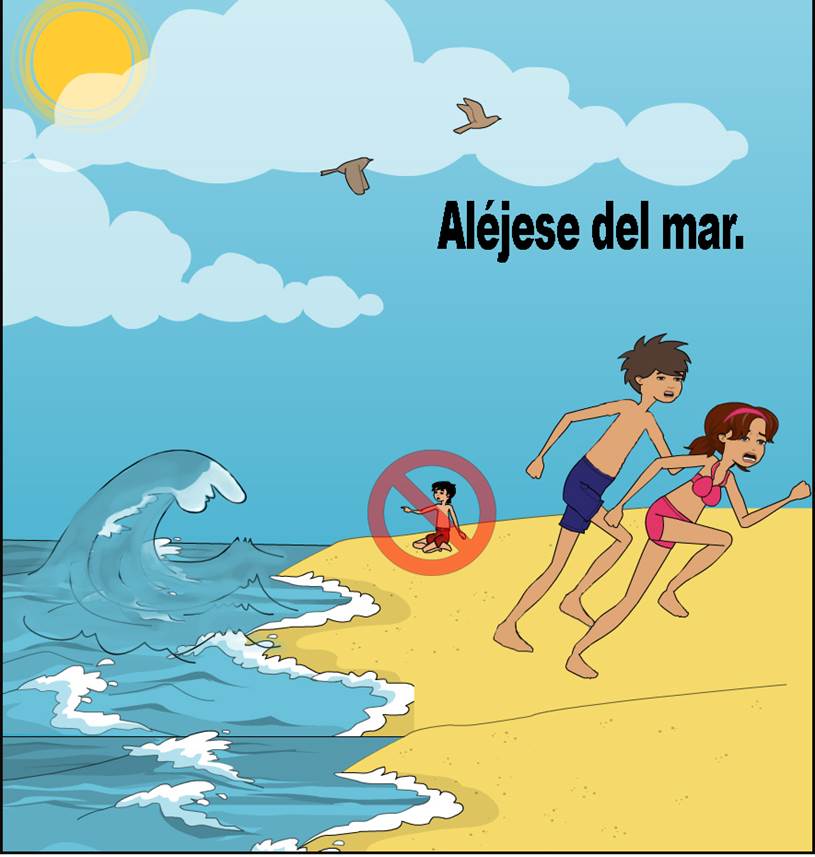 Source : redsismica
Venezuela
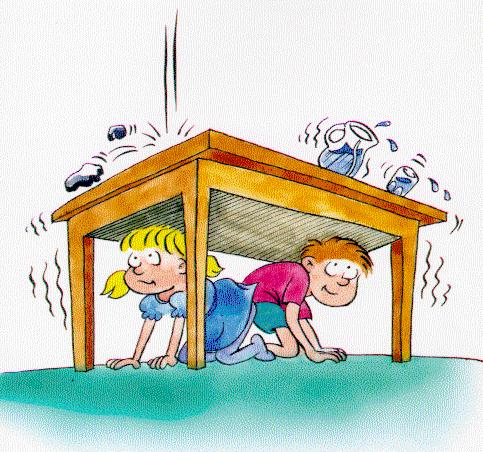 Source : El rincon del Vago
Costa Rica
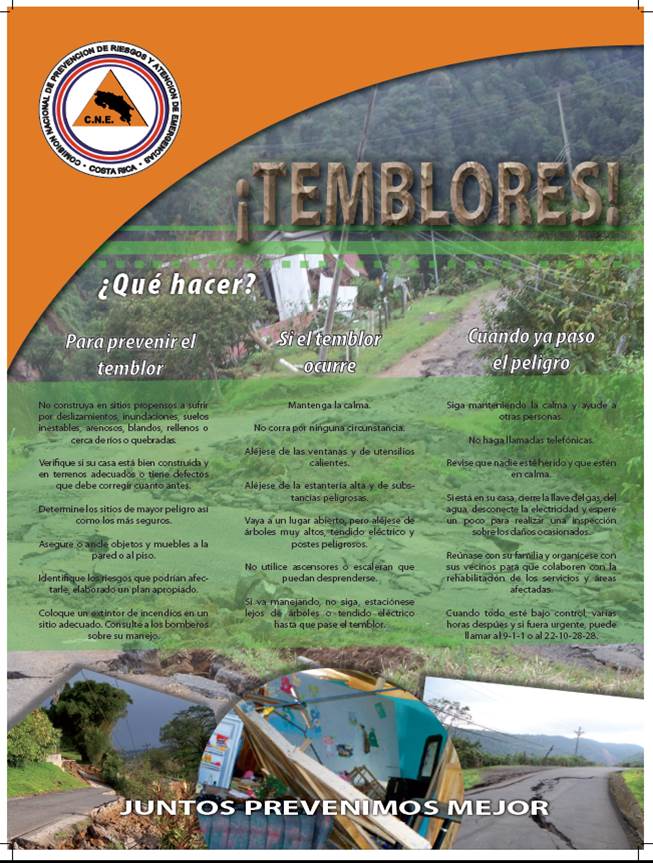 Source : Comisión Nacional de Prevención de Riesgos y Atención de Emergencias (CNE)
Pérou
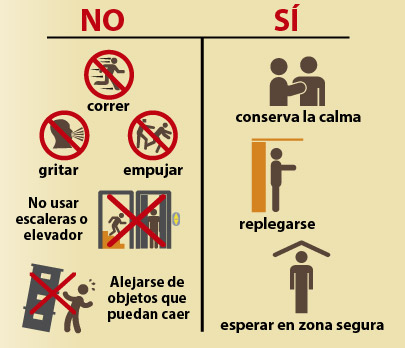 Source : Proteccion civil para todos
Pérou
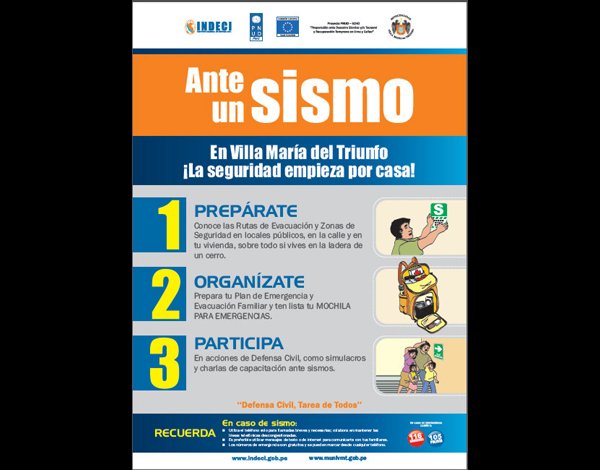 Source : instituto nacional de defensa civil
Pérou
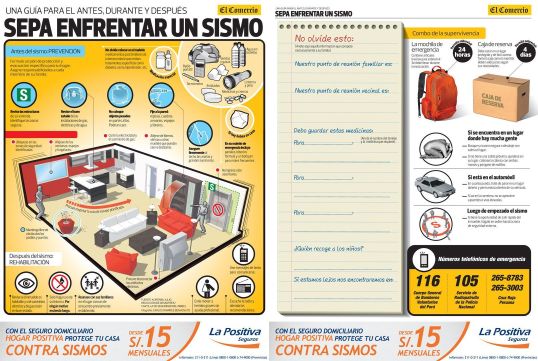 Source : Fanzine Sótano Beat
Pérou
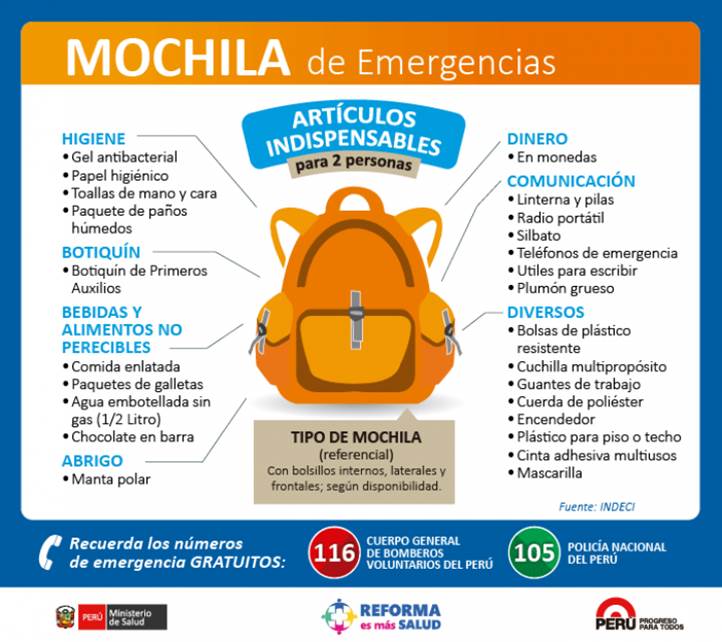 Source : Futuras schools
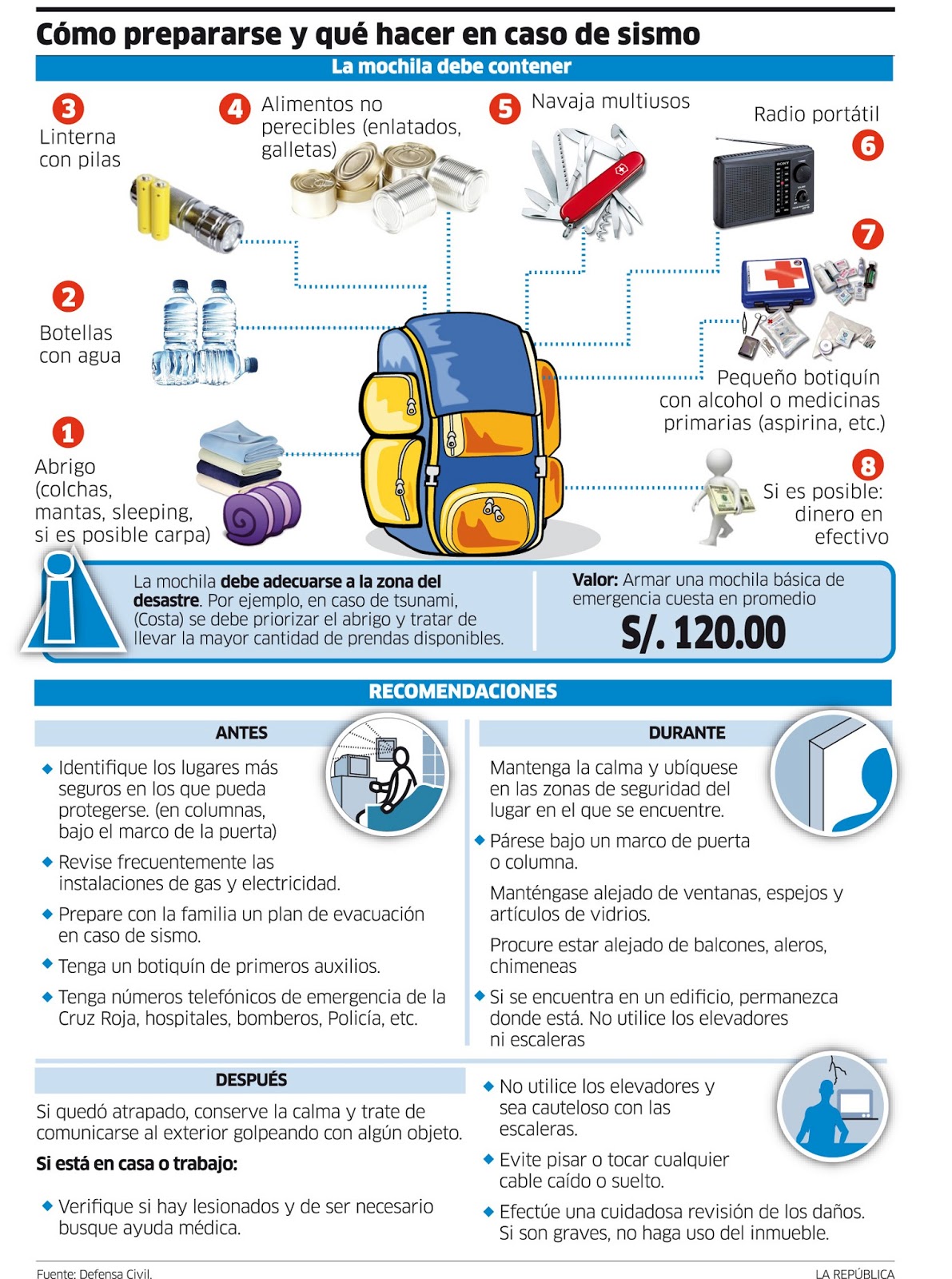 Pérou
Source
Pérou
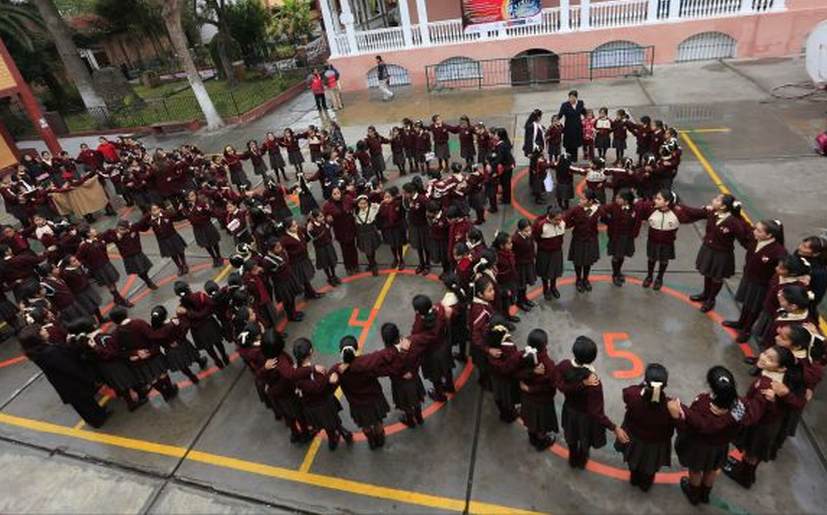 Source : La prensa Peru
Pérou
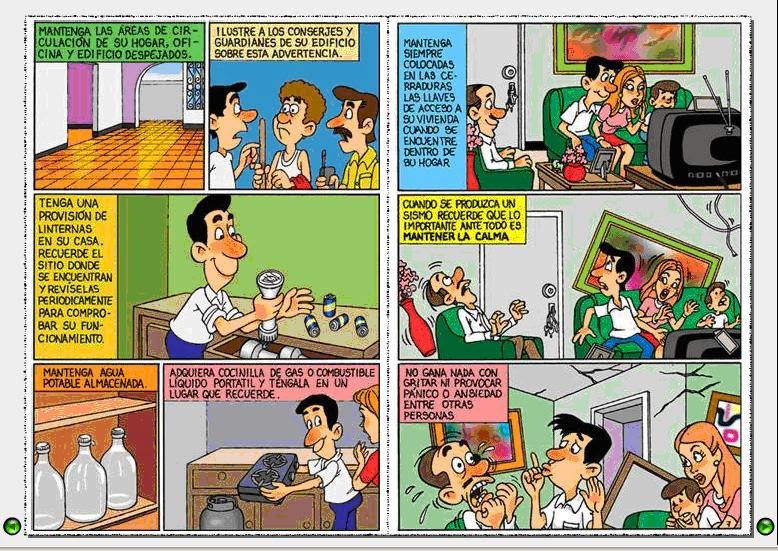 Source
Pérou
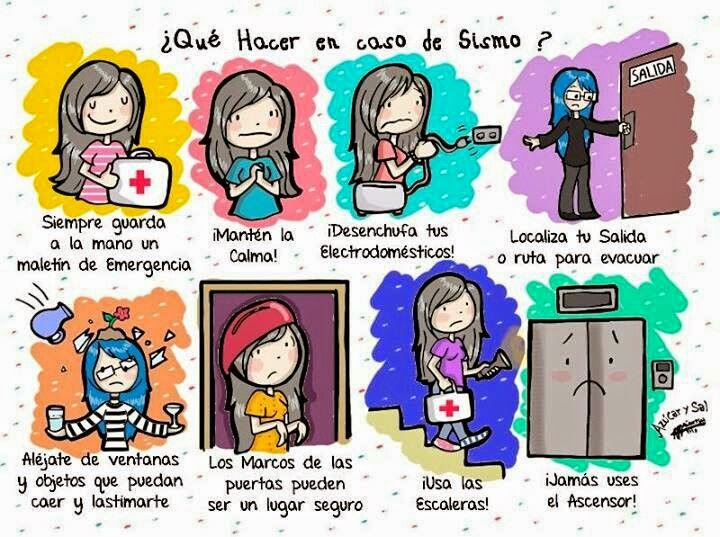 http://sismope.blogspot.fr/
Source
El Salvador
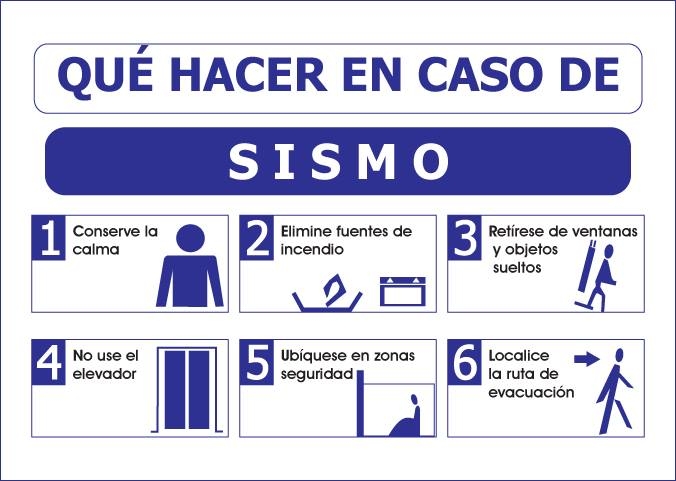 Source :  IntipucaCity.com
Guatemala
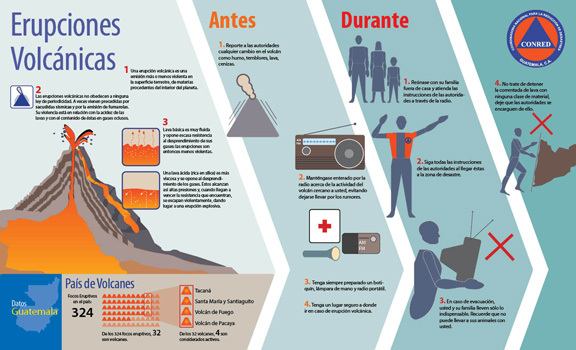 Source : api.ning.com
Mexique
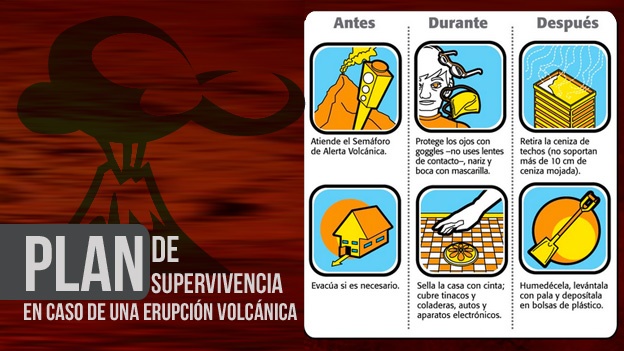 Source
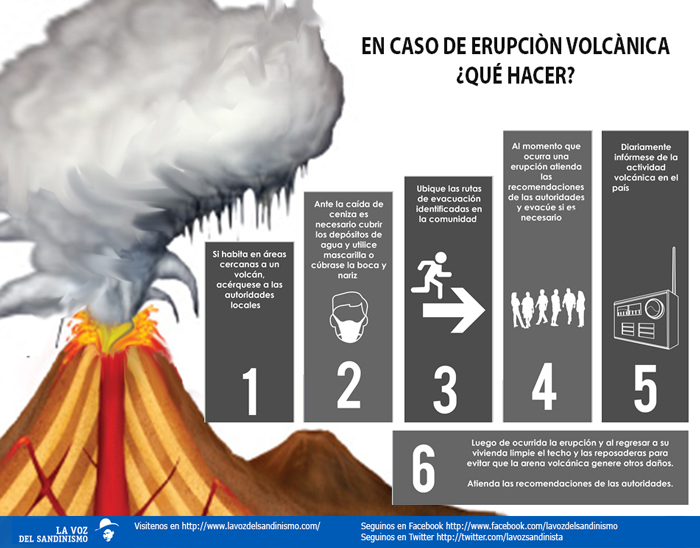 Nicaragua
LA VOZ DEL SANDINISMO
Mexique
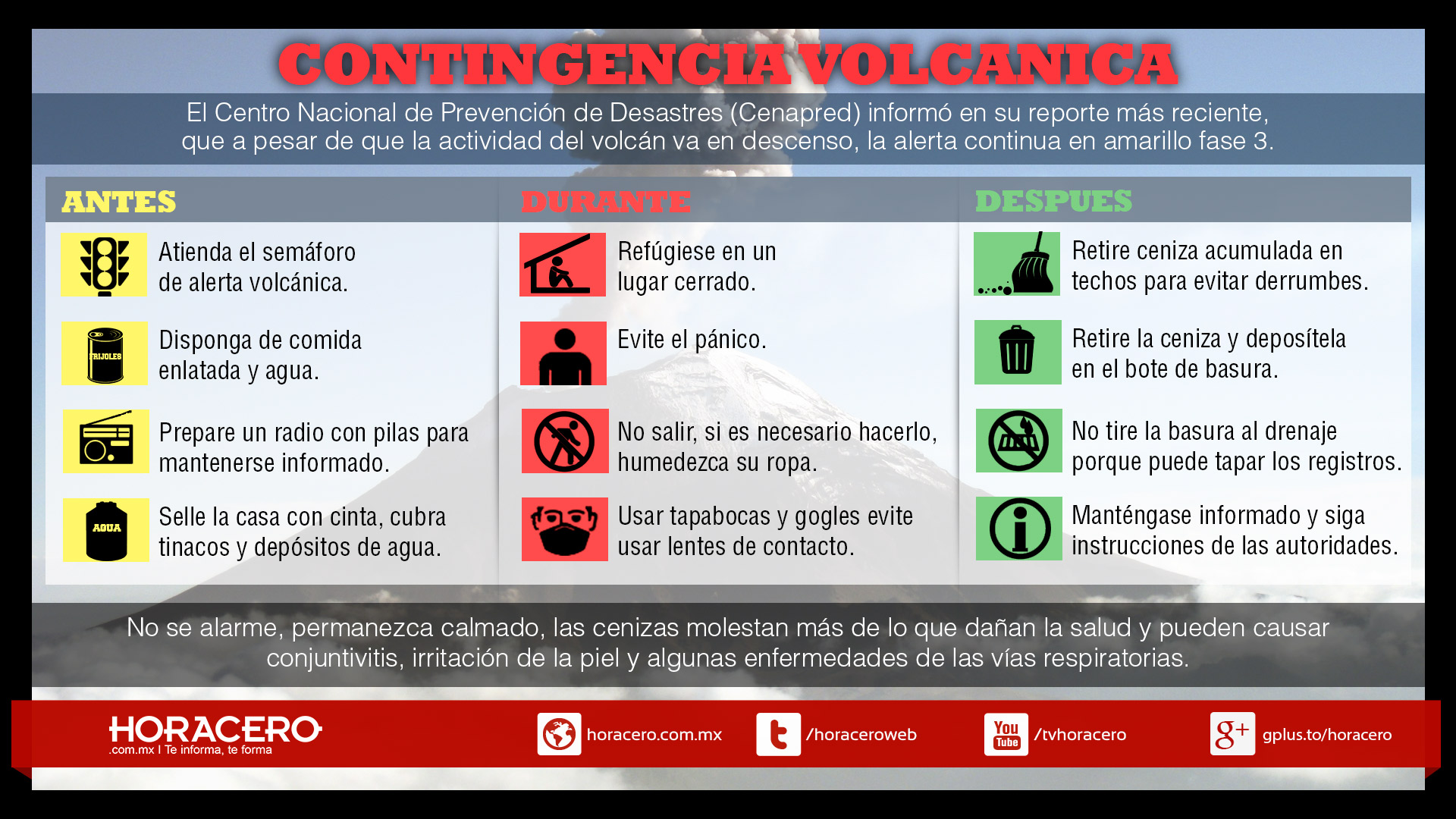 http://www.horacero.com.mx/wp-content/uploads/2014/12/contingencia-volcanicaface.jpg
Porto Rico
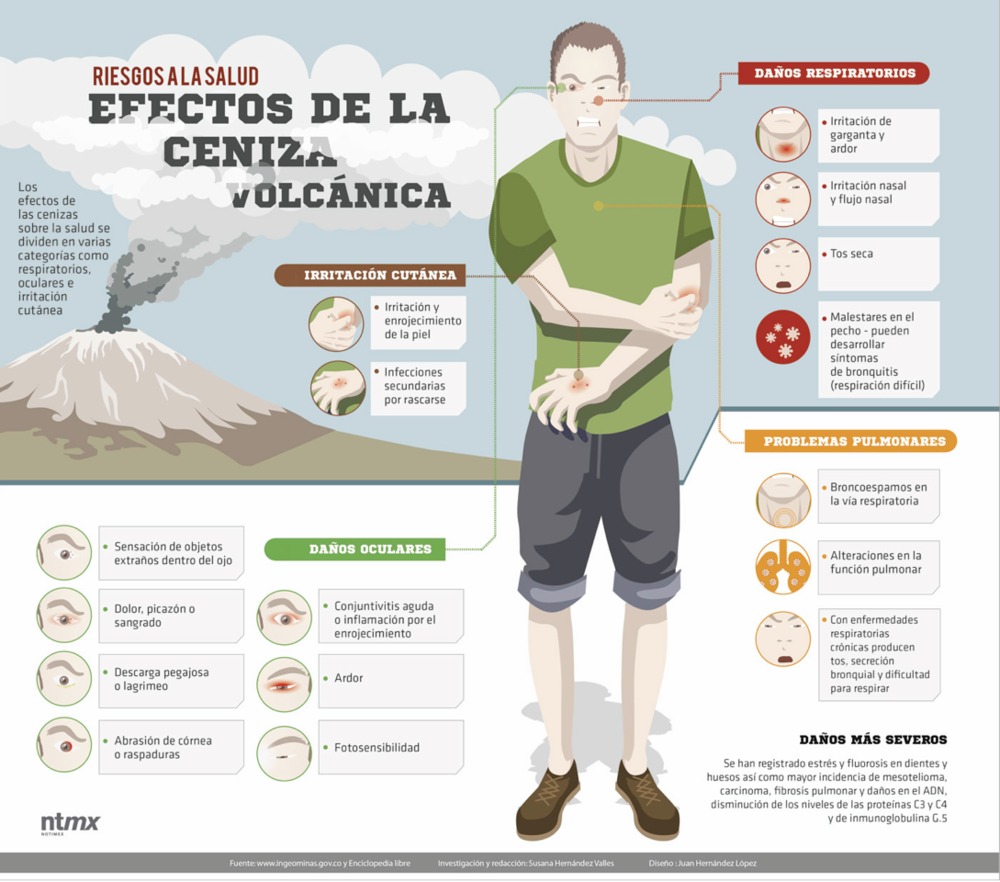 Source : EcoExploratorio
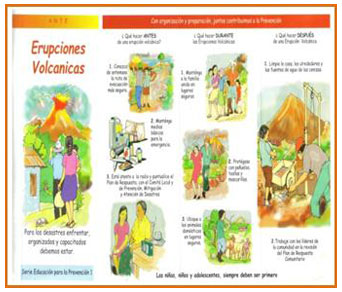 Nicaragua
Source : Ejército.mil.ni
Chili
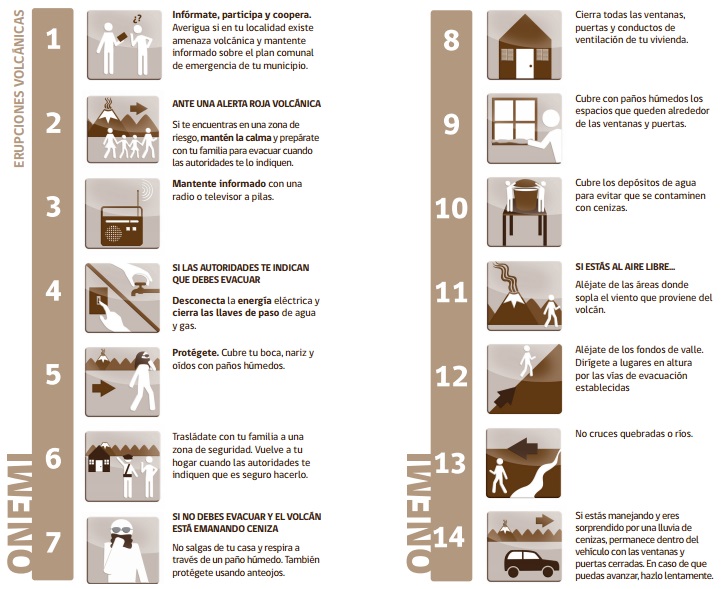 Source : PotavozNoticias
Chili
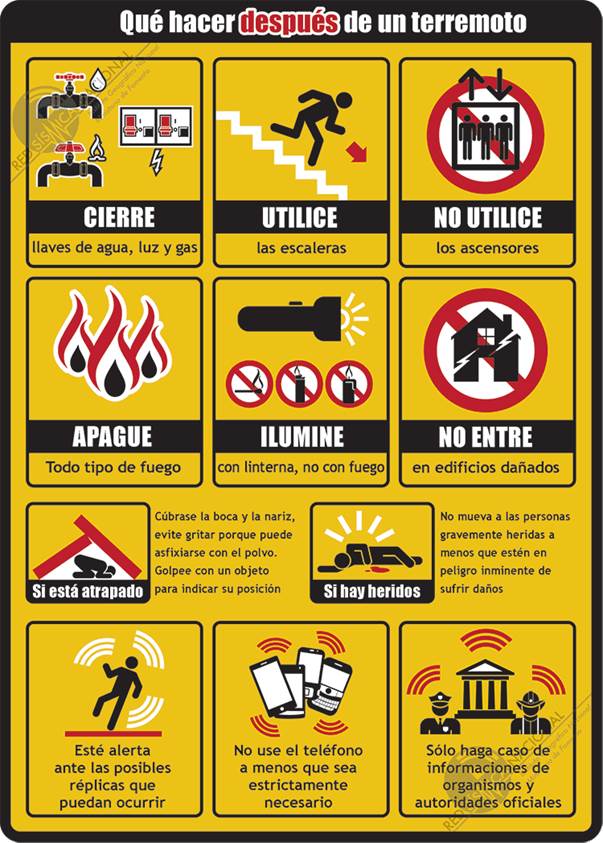 Source : Red Internacional de Emergencia en Chile
Mexique
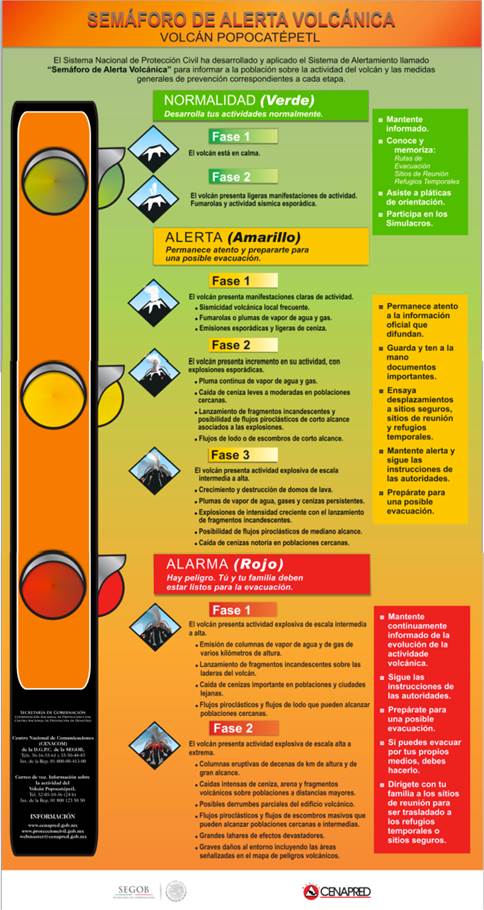 Source : movimet.com
Colombie
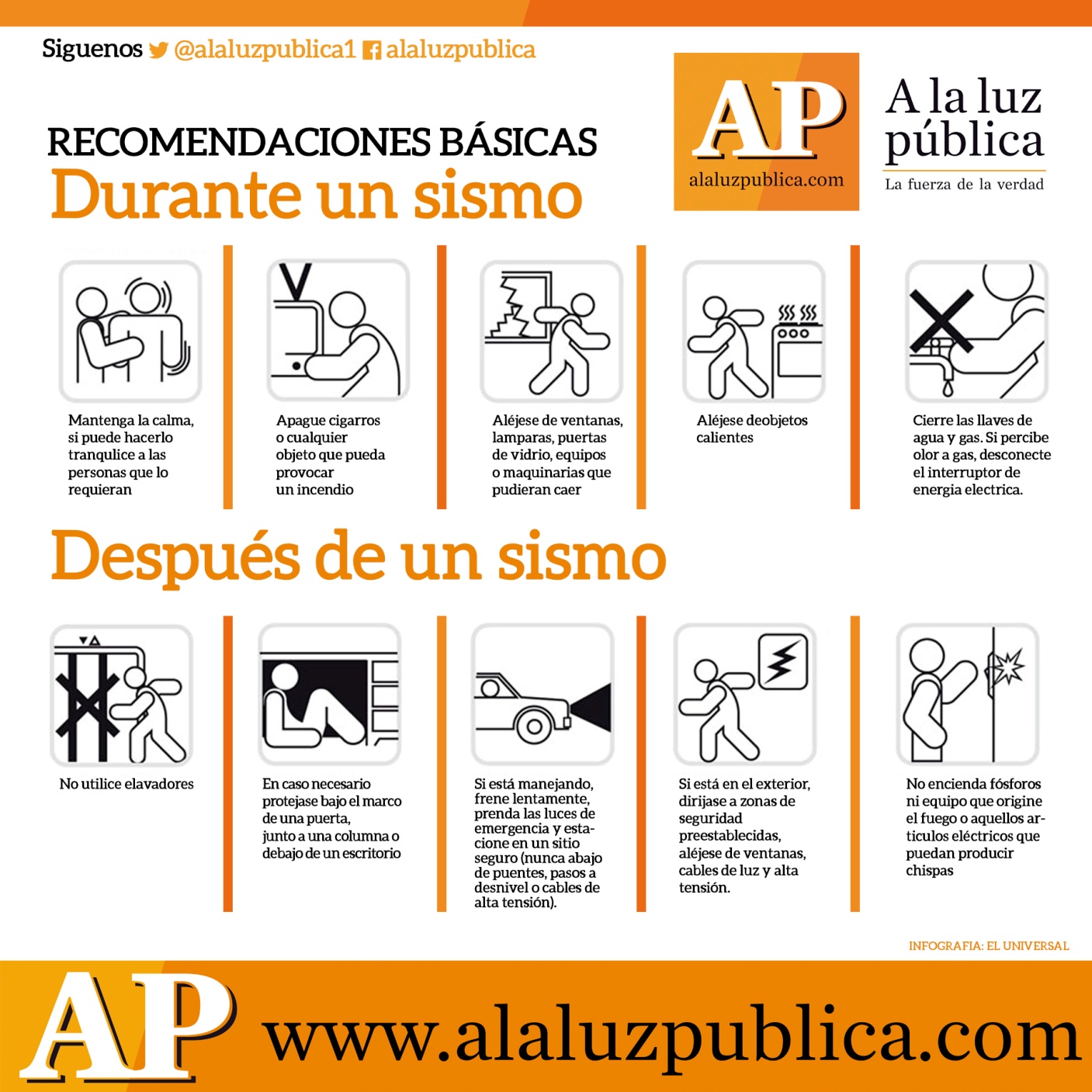 Source : A la luz Pública
Colombie
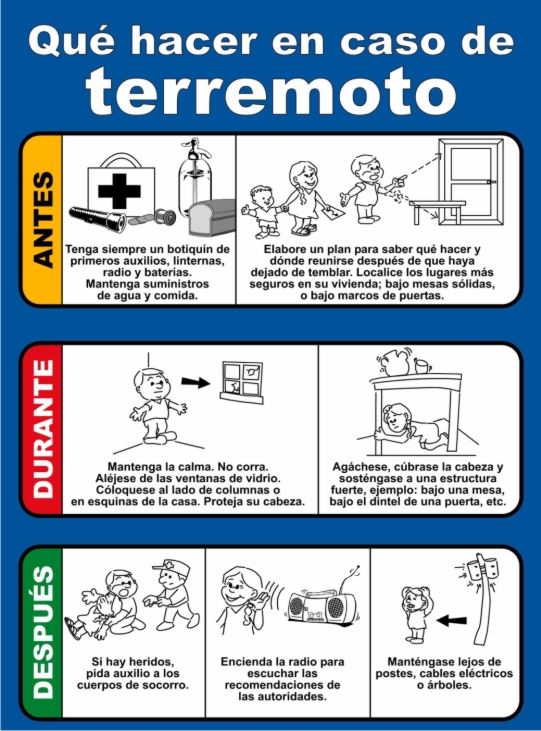 Source
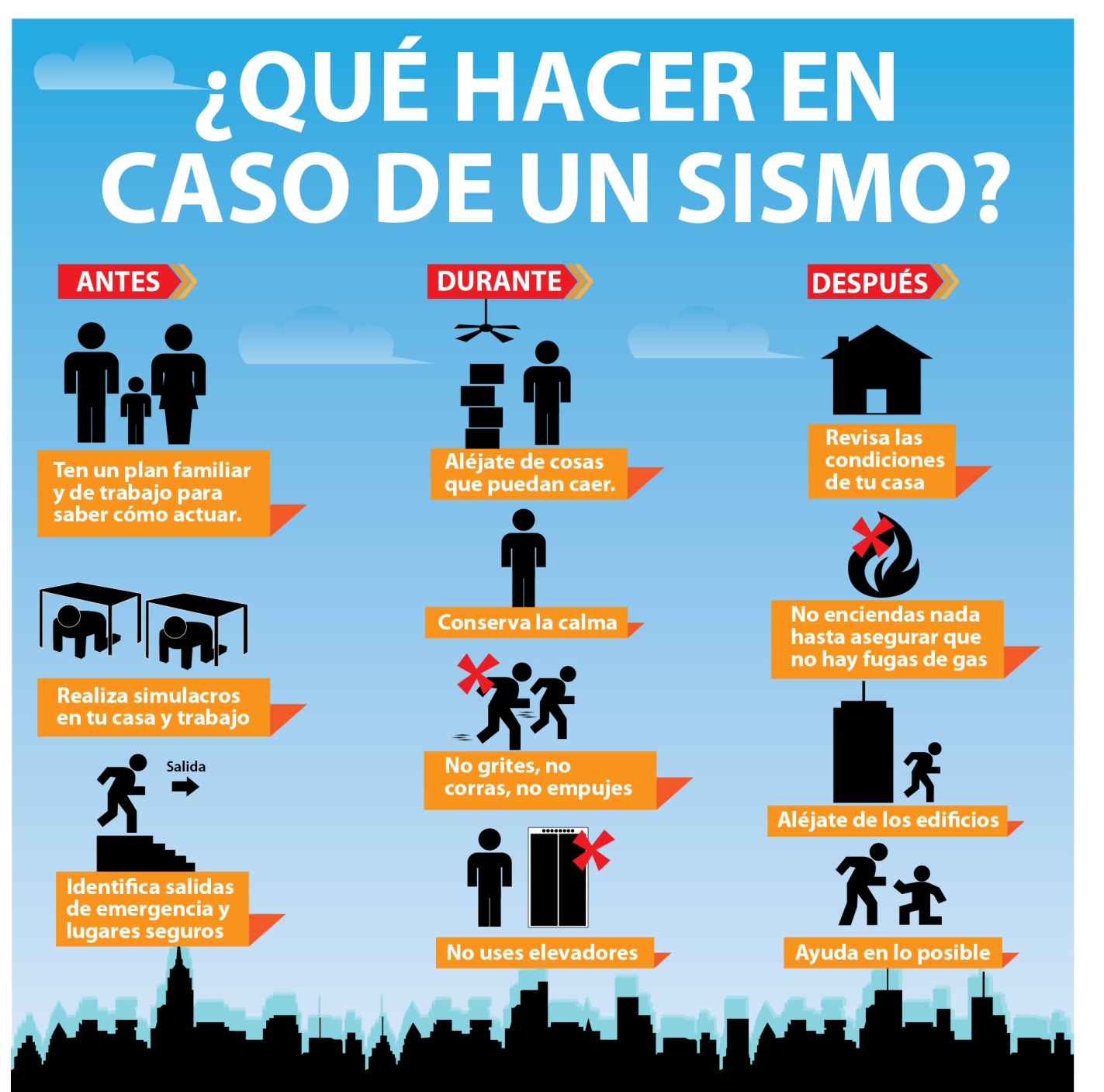 Colombie
Source : contextodigital.com.co
Colombie
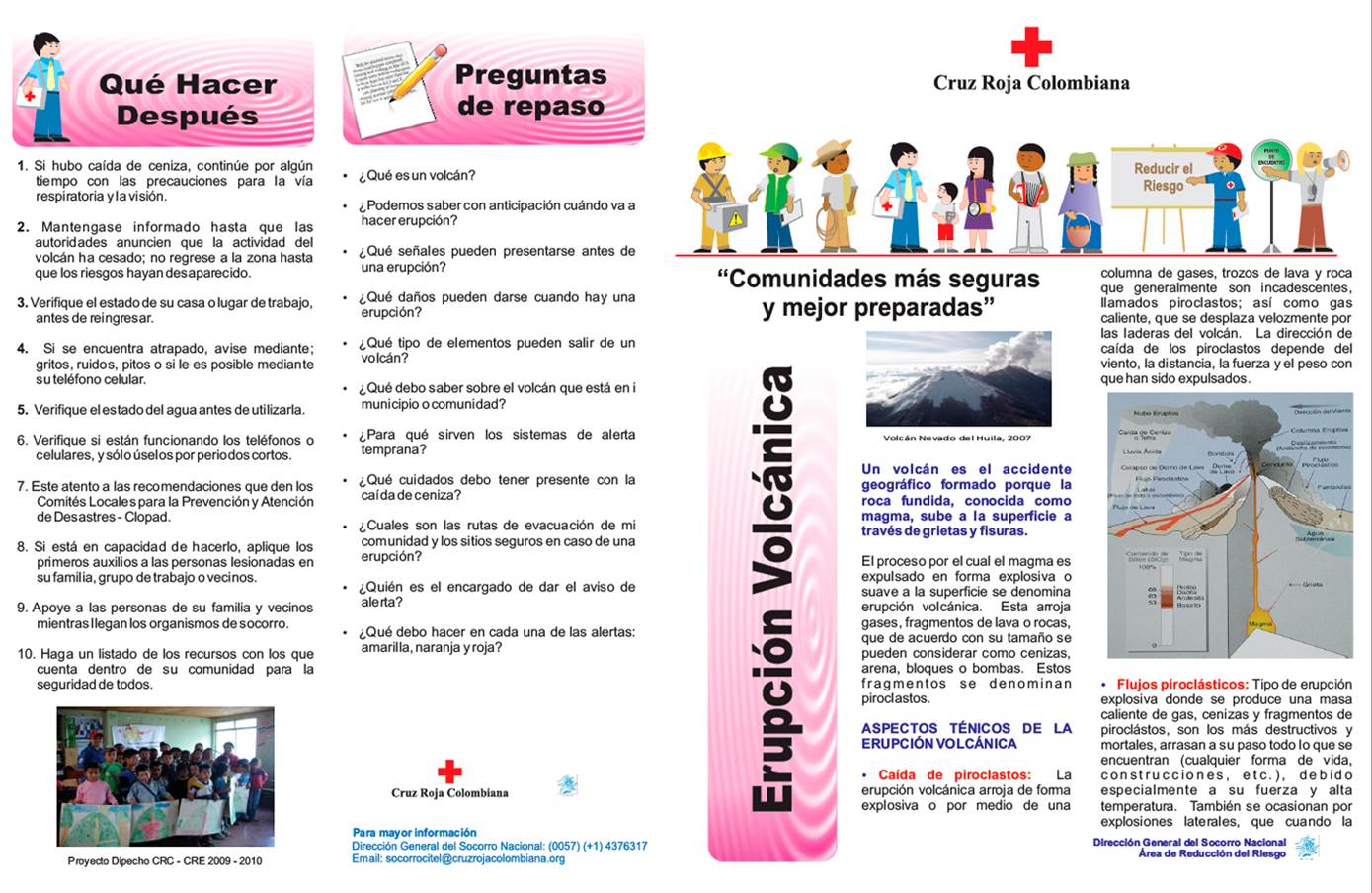 Source : La Sociedad Nacional de la Cruz Roja Colombiana
Mexique
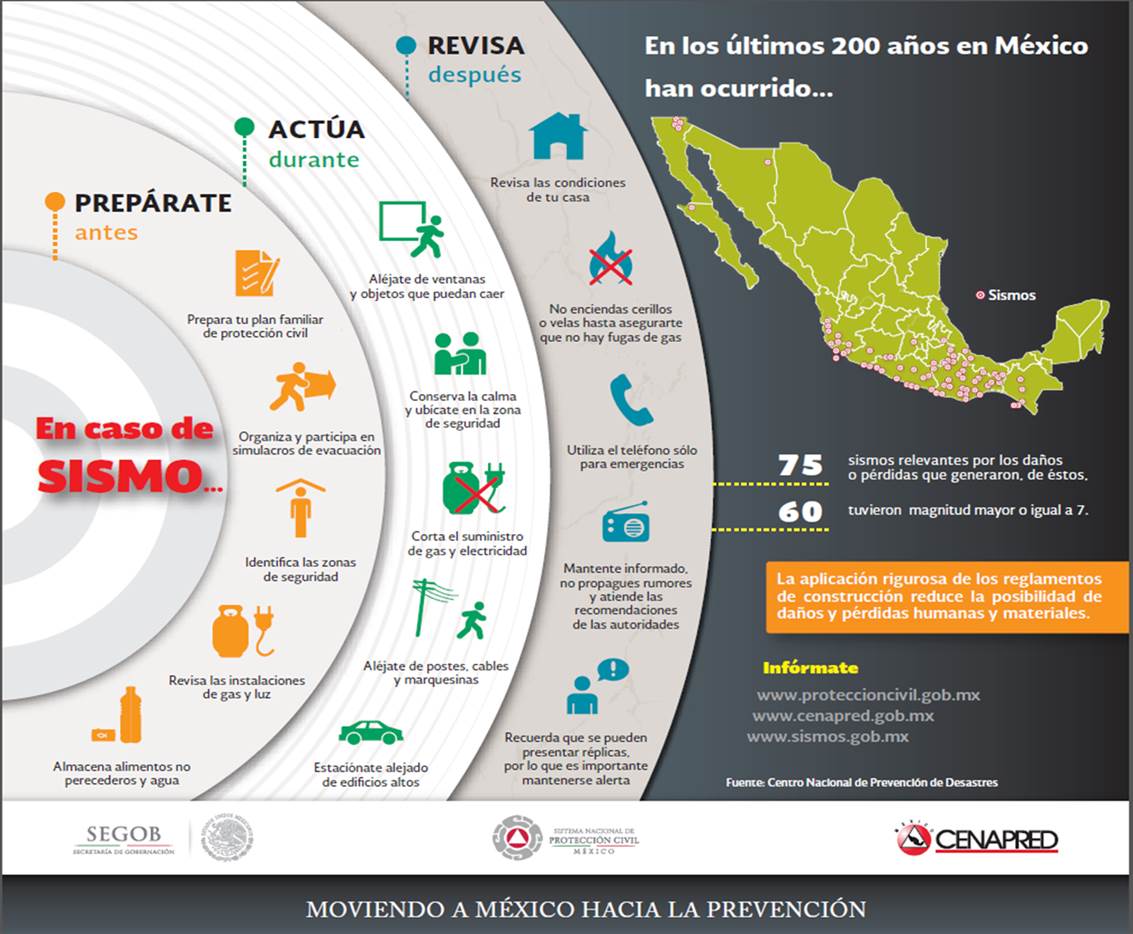 Source : Centro de Instrumentación y Registro Sísmico, A.C.
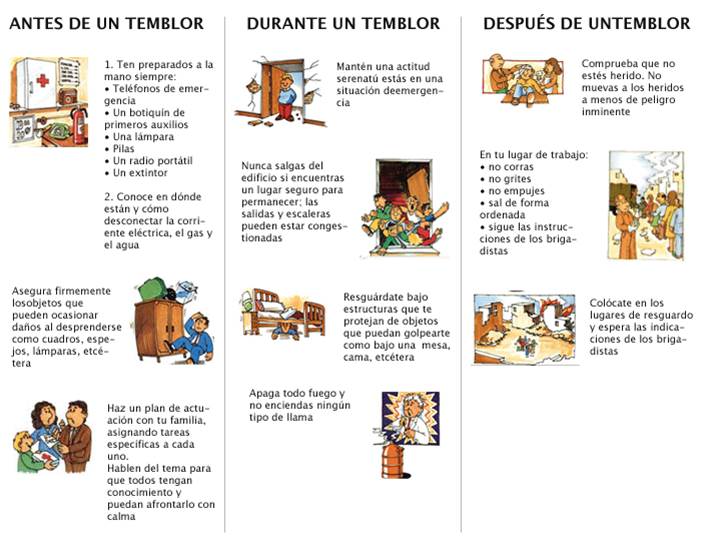 Mexique
Source : centinela66.com
Cuba
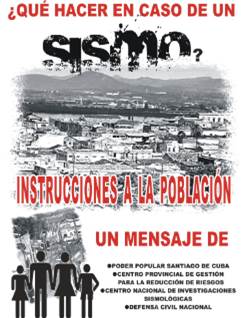 Source :  Programa de las Naciones Unidas para el Desarrollo
Uruguay
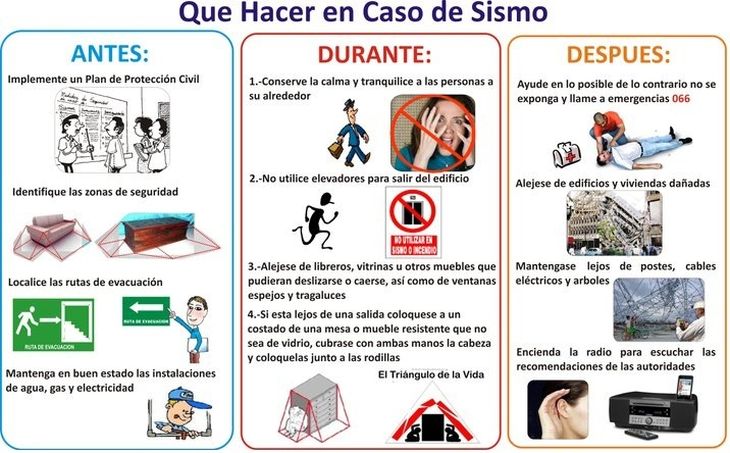 Source : chismesmundo.com
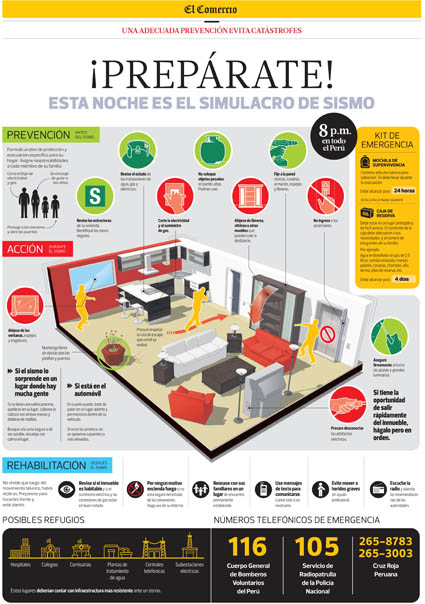 Source : Mining Press
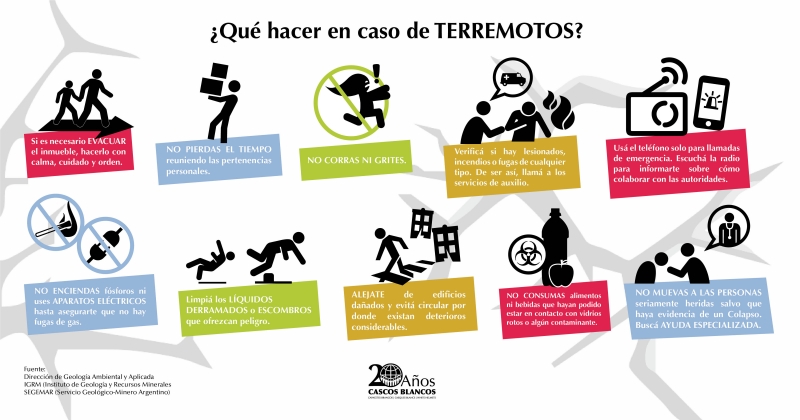 Argentine
Source : cascosblancos.gov.ar
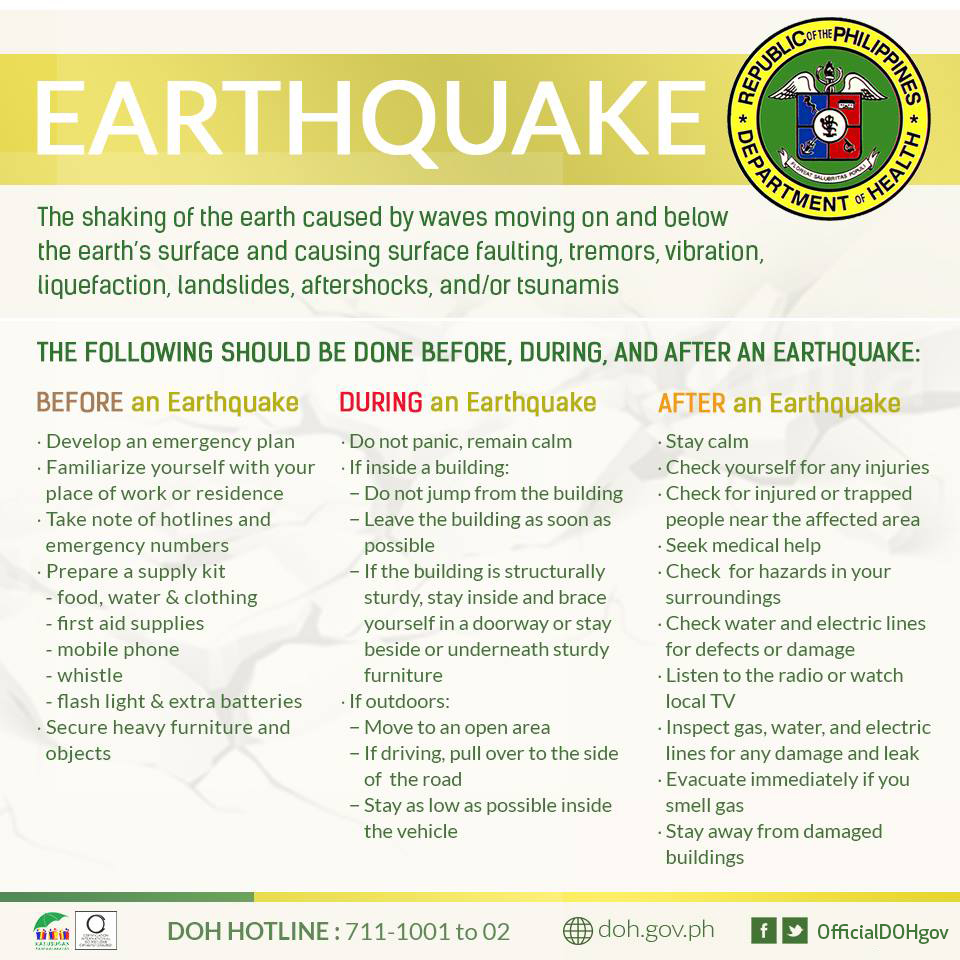 Philippines
Source : healthpromo.doh.gov.ph
Philippines
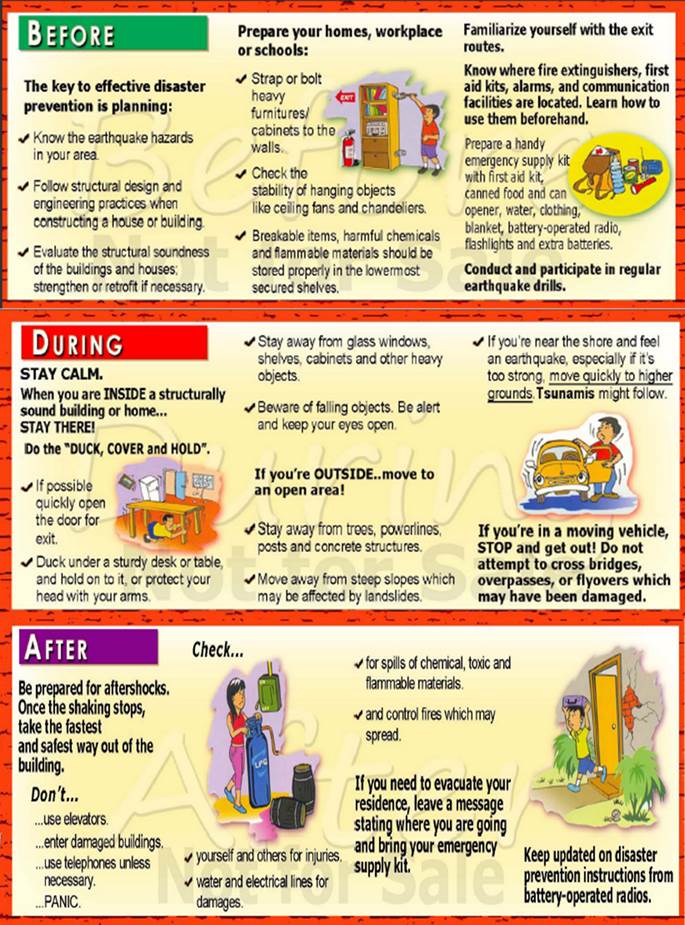 Source
Philippines
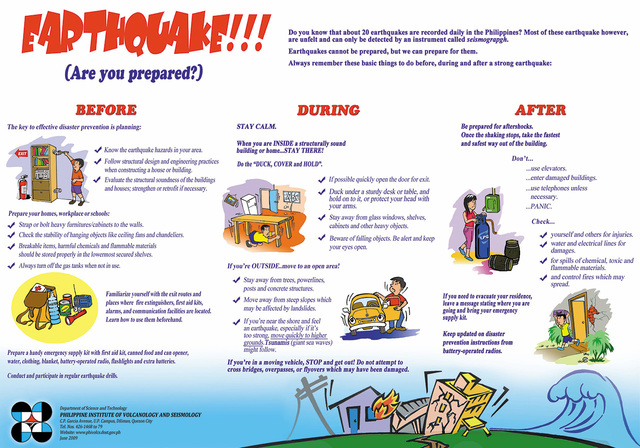 Source
Japon
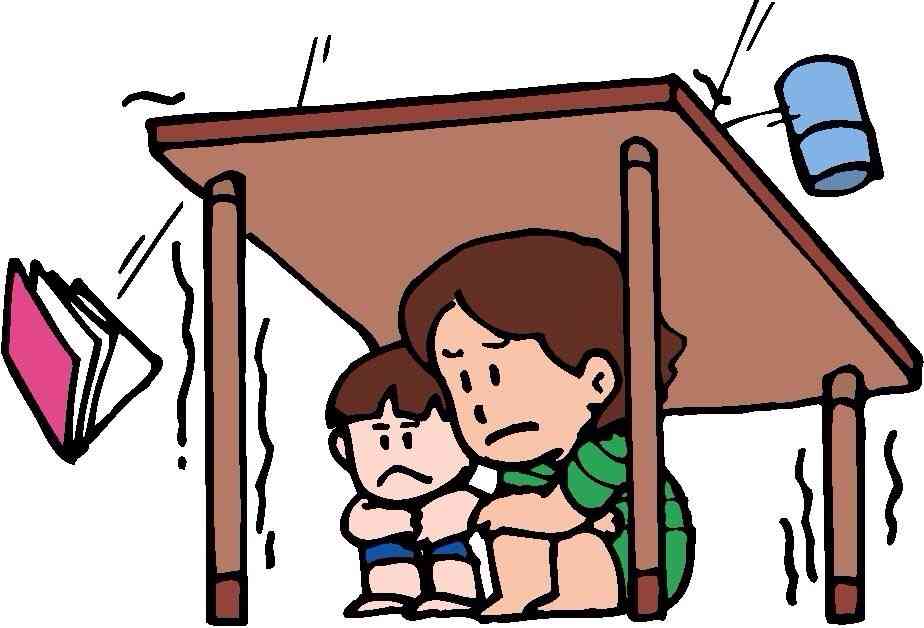 Source : Abroad Japan
Japon
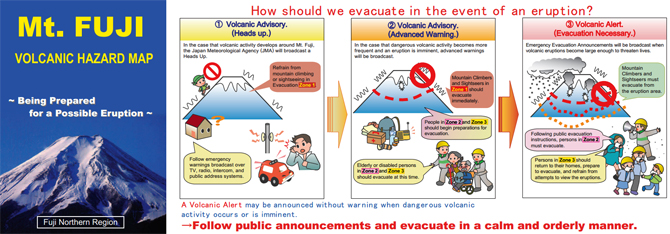 Source : Yumeki Magazine
Équateur
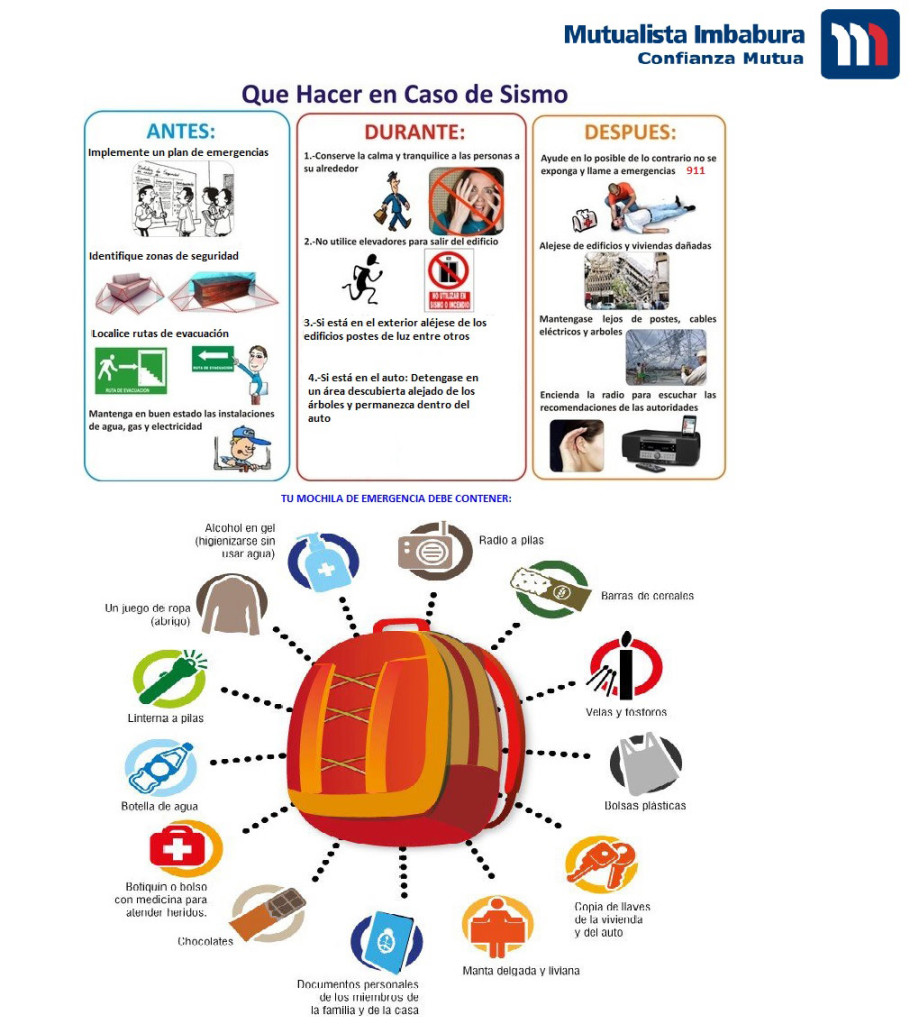 Source : mutualistaimbabura.com
République dominicaine
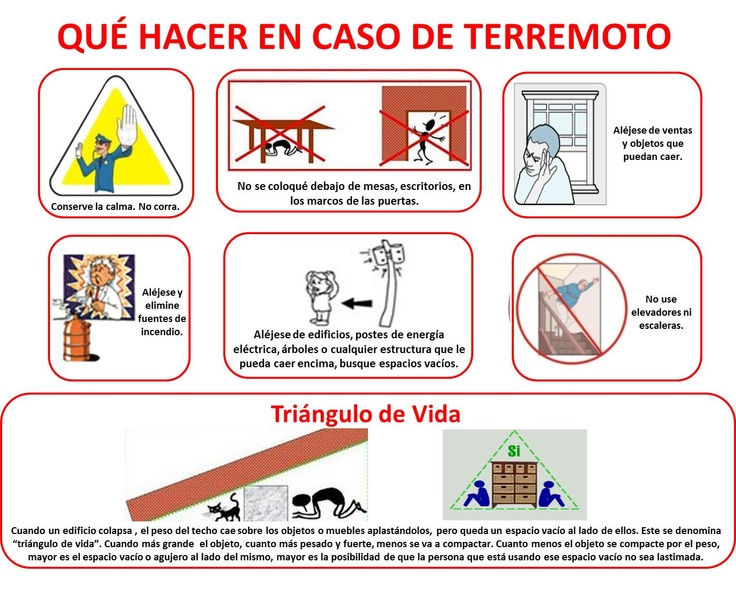 Source
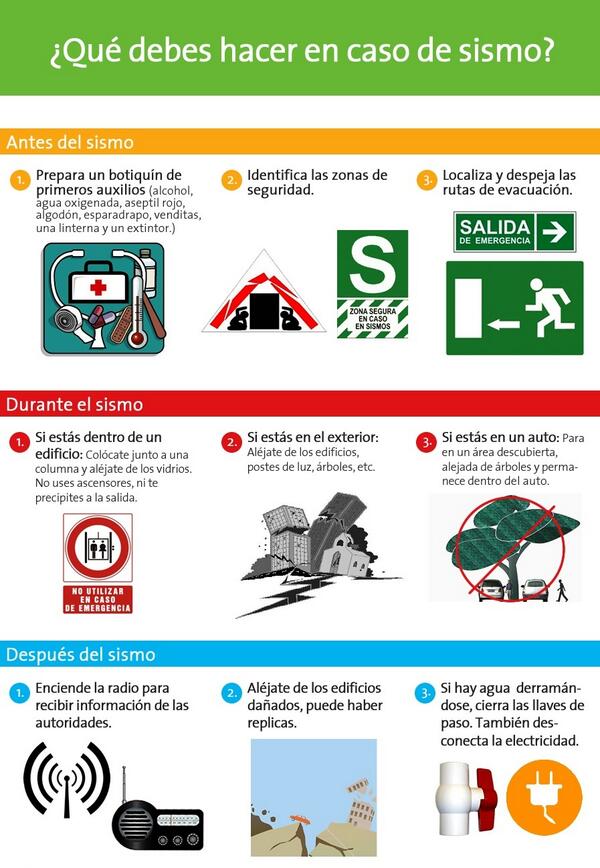 Source
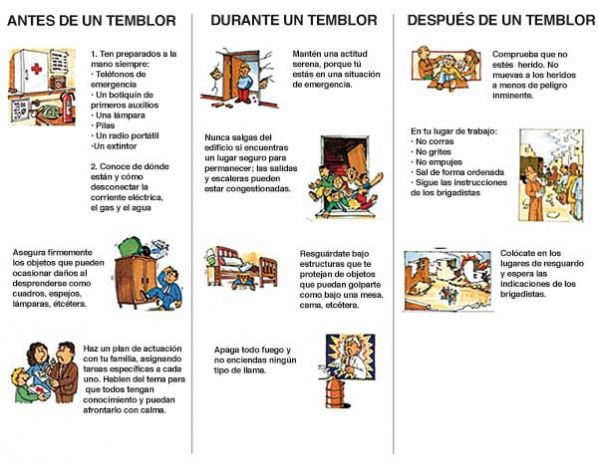 Bolivie
Source
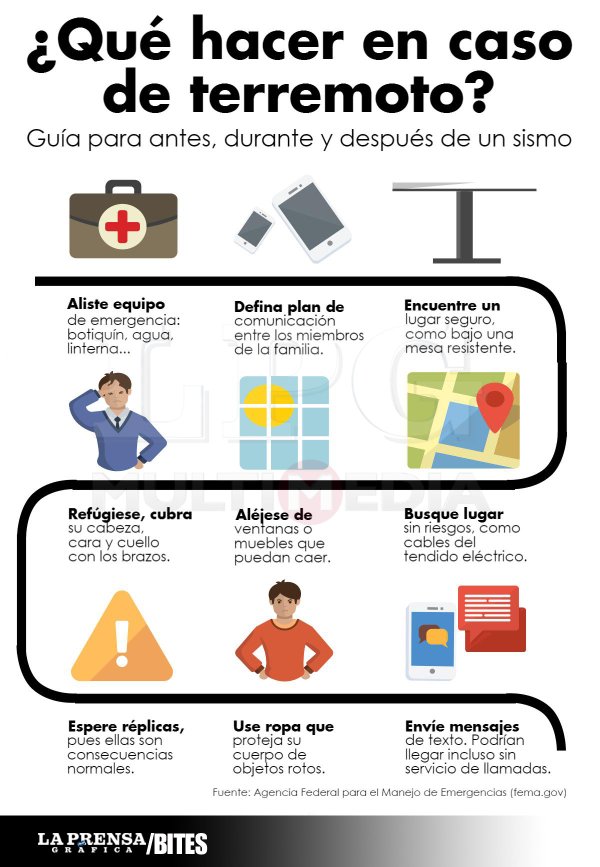 El Salvador
Source
Équateur
El Universo
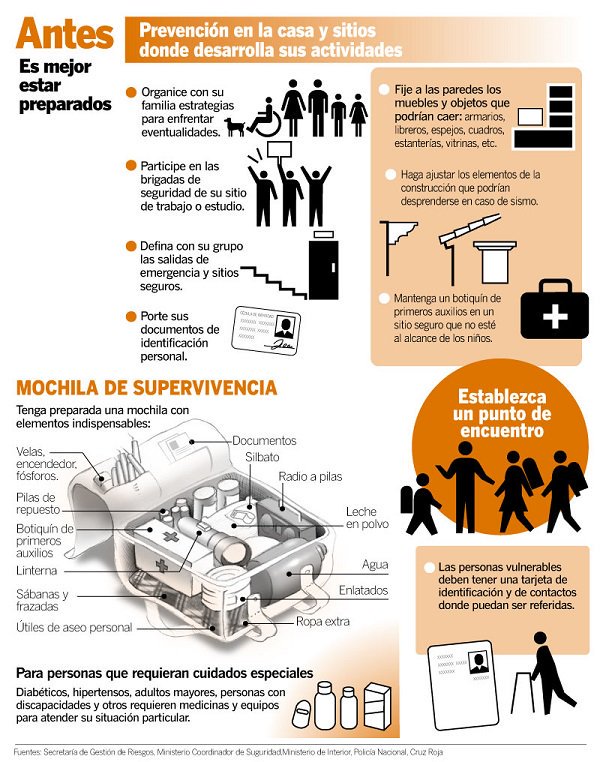 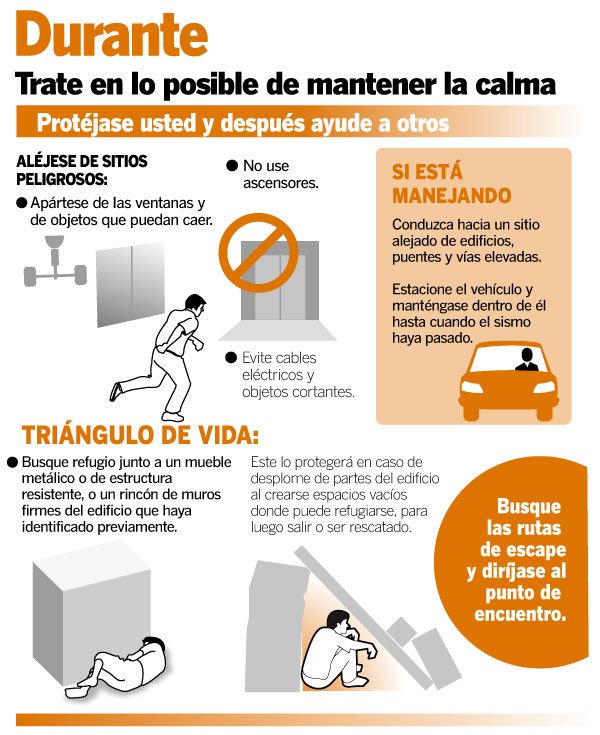 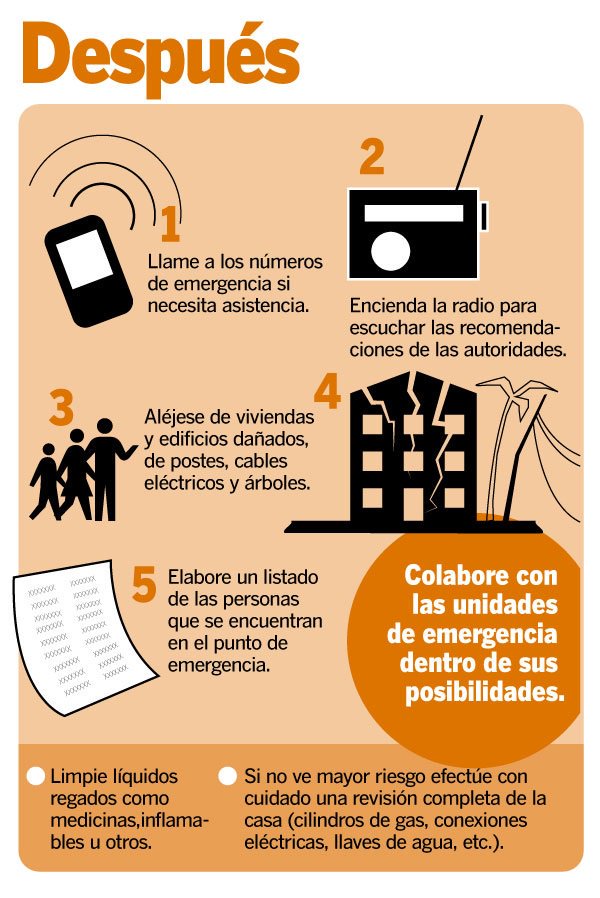 Source : scoopnest.com
Équateur
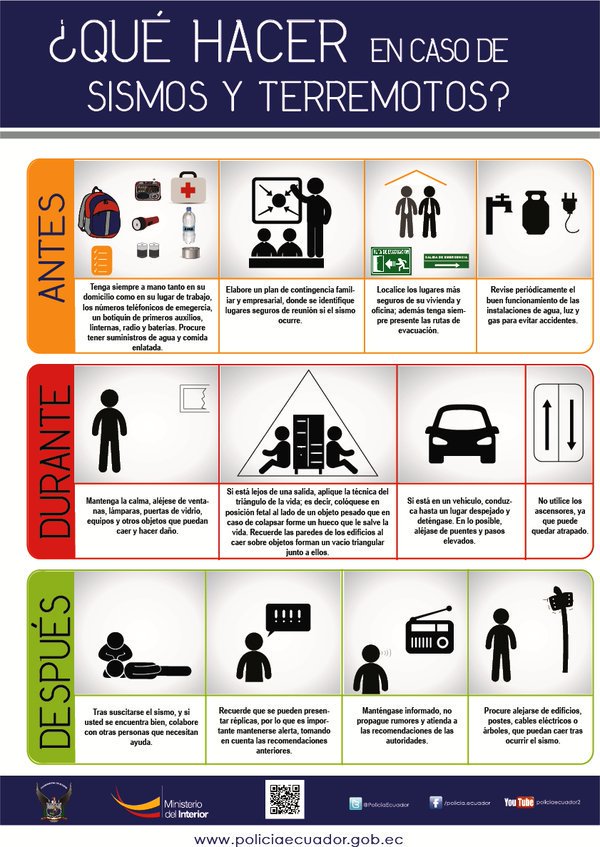 Source : site La Policía Nacional del Ecuador